AVID 2 and 3 Week 15
12/10/12
Monday:  Classwork
EQ:  How prepared am I?

DUE NOW:
Essential Questions from last week
GET OUT AND GET READY:
Create your EQ Chart for this week
Monday Prep
Planner
Tuesday TRF:  Math 
Thursday TRF:  Choice – Focus on Note Taking
VOCABULARY FUN!!
Sentences with at least 2 words per sentence or write a paragraph or story.
Abdicate, Clairvoyant, Brusque, Demagogue, Emulate, Fortitude, Impute, Haughty, Lobbyist, Opulent, Tactful, Surreptitious, Vindicate, Tenacious, Wary, Reverence, Provocative, Ostentatious,  Nonchalant, Mundane
Housekeeping
Fundraiser Due Tomorrow.
Homework Due Dates 
Mon:  Essential Question
Tues: TRF – Math
Wed:  TRF Reflection
Thurs:  TRF – Choice
Fri:  TRF Reflection
        Vocab




NHS Tutoring Wednesday

Congrats to ALL!!!
Scoreboard Update? 
Proud Board Moments?
Birthdays?
Bell Ringer Tuesday
If Absent you must do a 
TRF Make-up on Weebly
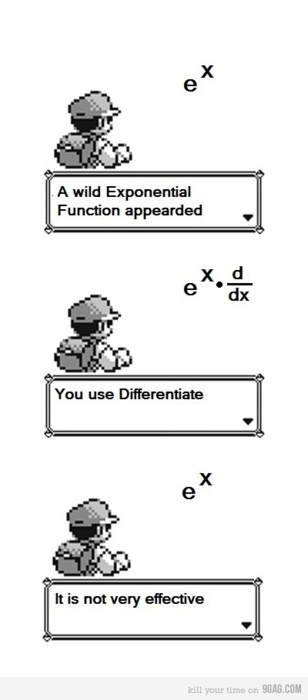 Essential Question:  How does inquiry help me?  How well do I collaborate?

Turn in your TRF - Math or Science
 
 6 people per group only!!!!

Chair Olympics 1st set-up and 4th Clean-up

TRF Reflection Due Tomorrow
EQ:  What is an academic debate?

Create a persuasive response to the following prompts and discuss with students in the class.

Should cell phones be allowed on campus?
What should our dress code be?
AVID 2 Weekly Theme  Philosophical Chairs
AVID 3 – Weekly Theme SAT Essay
EQ:  What are the parts of a SAT essay?
Choose one of your thesis statements and start an essay on the topic.  Include the intro paragraph and the body paragraphs.
Bell Ringer Thursday
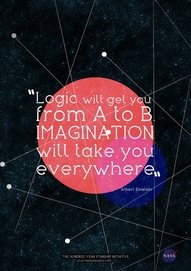 Essential Question:  How does inquiry help me?  How well do I collaborate?

TRF Due:  Choice

Turn in your TRF

 6 people per group only!!!!
Chair Olympics!!!

TRF Reflection Due Tomorrow
Vocab due tomorrow.
DUE NOW:  TRF (Thurs), Vocab

EQ:  What is an academic debate?

Create a persuasive response to the following prompts and discuss with students in the class.

Should cell phones be allowed on campus?
What should our dress code be?
AVID 2 Weekly Theme  Philosophical Chairs
AVID 3 – Weekly Theme SAT Essay
Due NOW:  TRF (thurs), Vocab, Essay

EQ:  What are the parts of a SAT essay?
Choose one of your thesis statements and start an essay on the topic.  Include the intro paragraph and the body paragraphs.